ELEMENTOS BASICOS DE LA DIDACTICA
CONCEPTOS
QUE SABEN LOS ALUMNOS ?
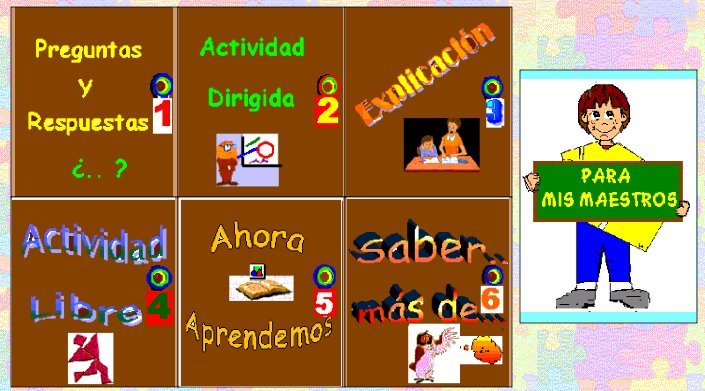 PROCEDIMIENTOS
QUE SABEN HACER LOS ALUMNOS ?
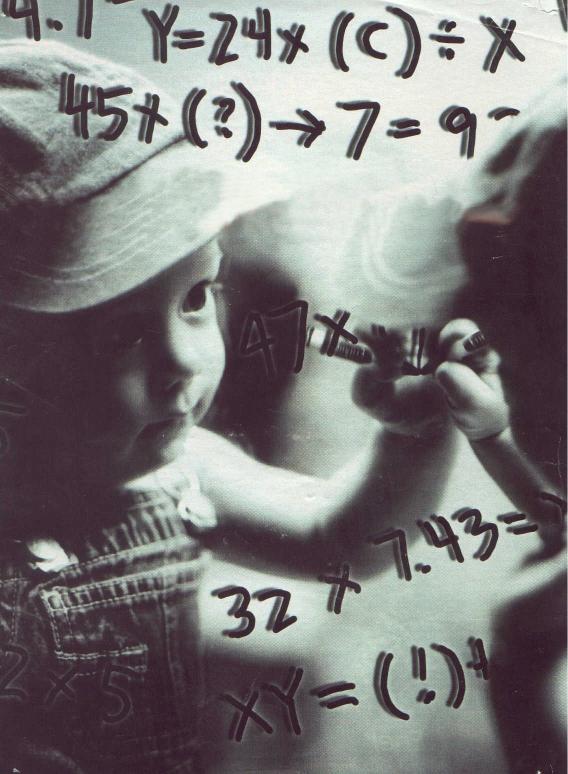 ACTITIUDES
COMO SABEN HACER LAS COSAS LOS ALUMNOS?
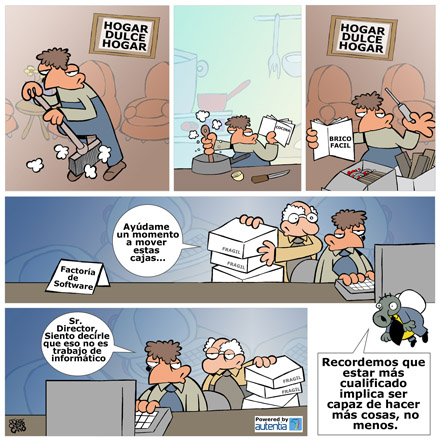